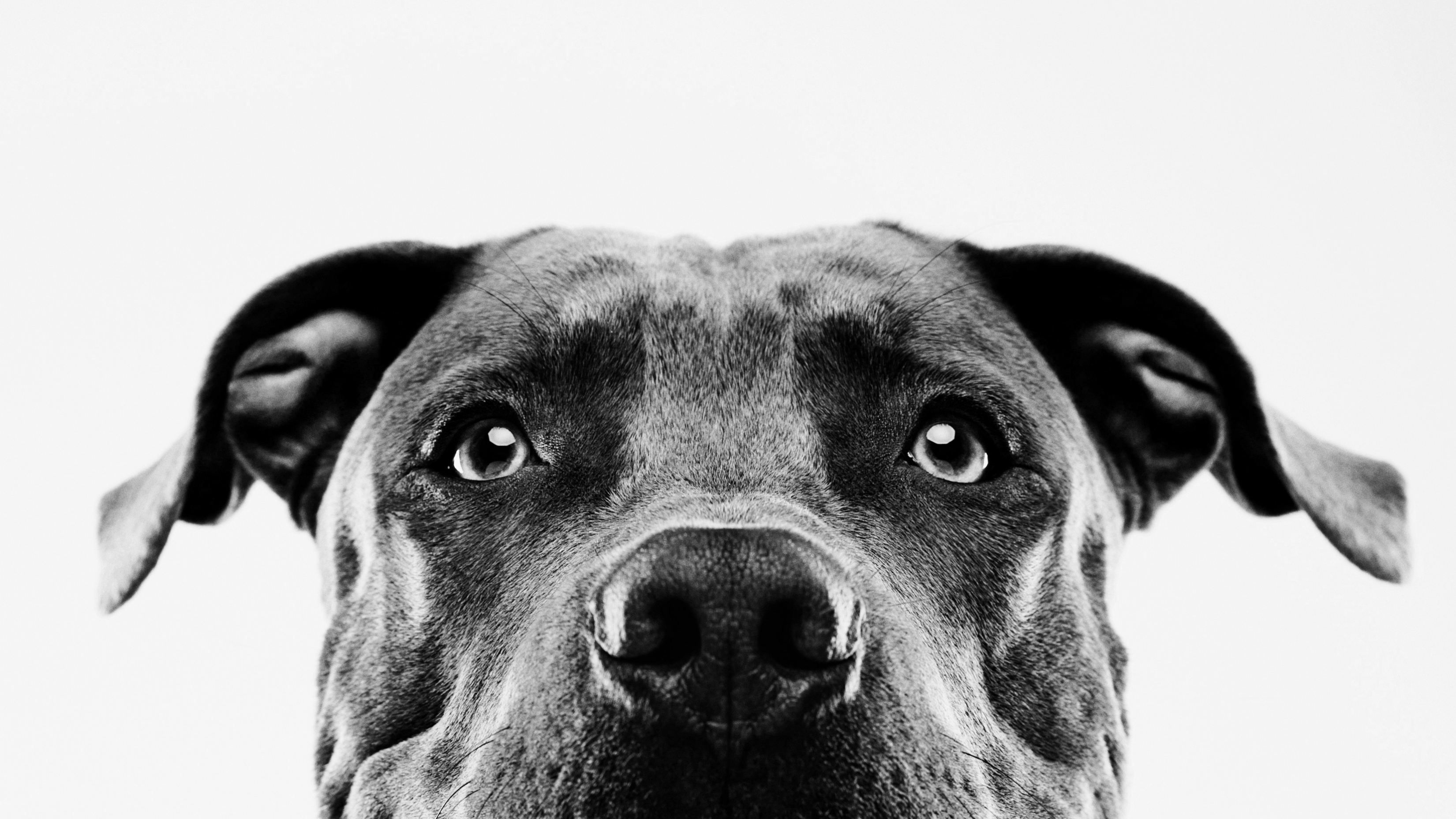 LET’S HAVE SOME FUN PLAYING SYMBOLIC PICTIONARY!
HOPE
LOVE
PEACE
WISDOM
HARD-WORK